Making Choices for 7th Grade
Ms. Goodwyn and Ms. Ortiz
Agenda
Today we will discuss:
Courses offerings for 7th grade, including electives
Course request forms
Graduation requirements and academic planning
Seventh Grade Classes
Electives
All students have room for 2 elective classes. These can be filled by:
4 semester classes (2 classes per semester)
2 semester classes, and 1 full-year class
2 full-year classes

Students are asked to rank their choices, and provide alternates
Languages are only offered as full year courses
Math and Reading Strategies letters sent home
Our Instructional Model
2019-20 Swanson will shift to delivering instruction through a “block” model.
School-wide professional learning this year has devoted to studying how to best meet needs of all students
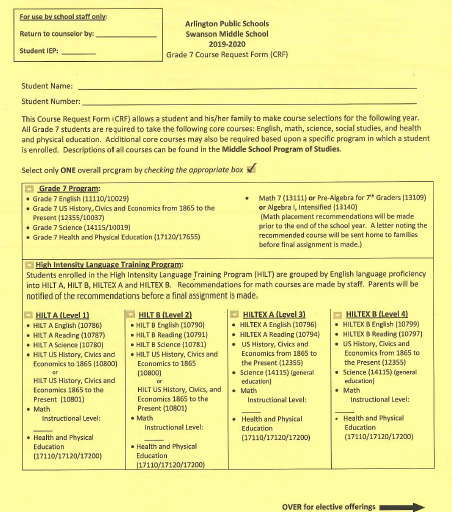 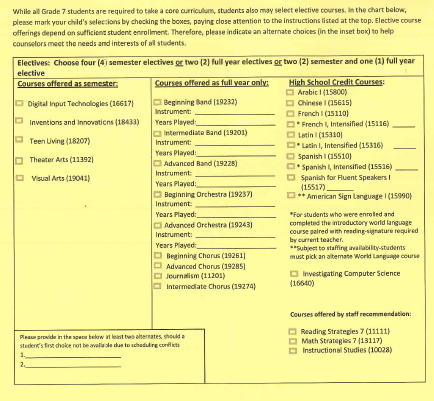 Investigating Computer Science
Journalism
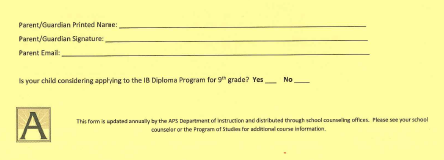 International Baccalaureate (IB)
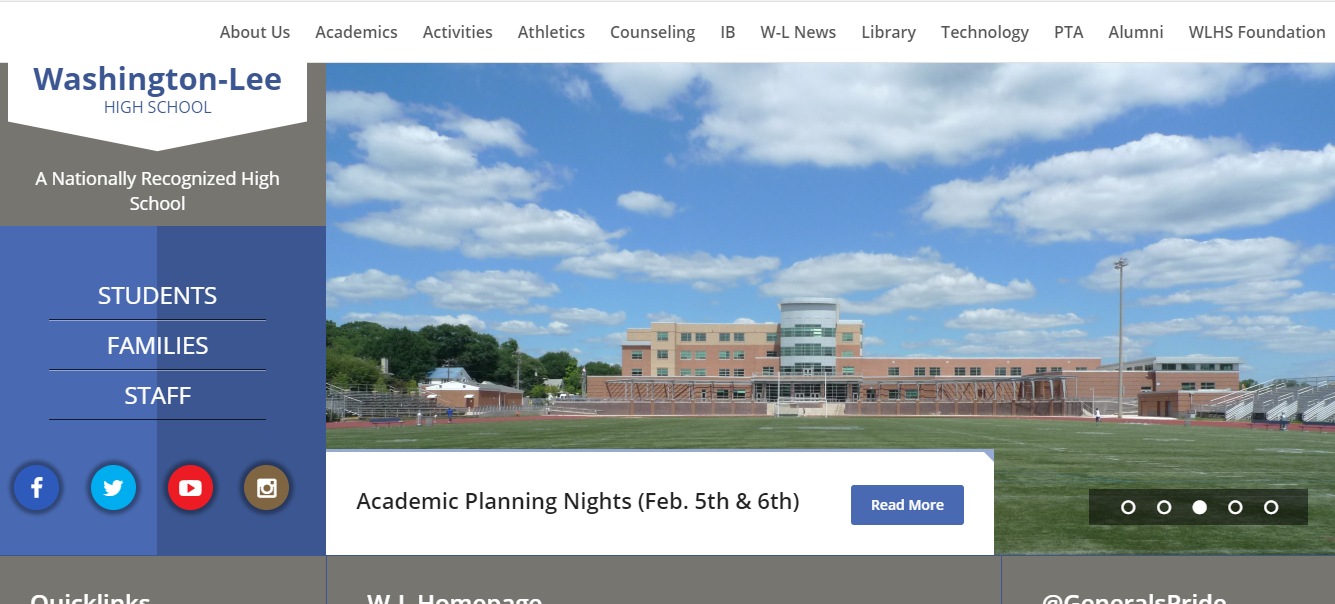 Important when considering language and math courses 
Refer to WL’s website for additional information
Diploma Options
Standard Diploma 
22 credits and 5 verified credits

Advanced Studies Diploma
26 credits and 5 verified credits

*Verified credit: received when a student passes the Standards of Learning (SOL) test
Standard Diploma
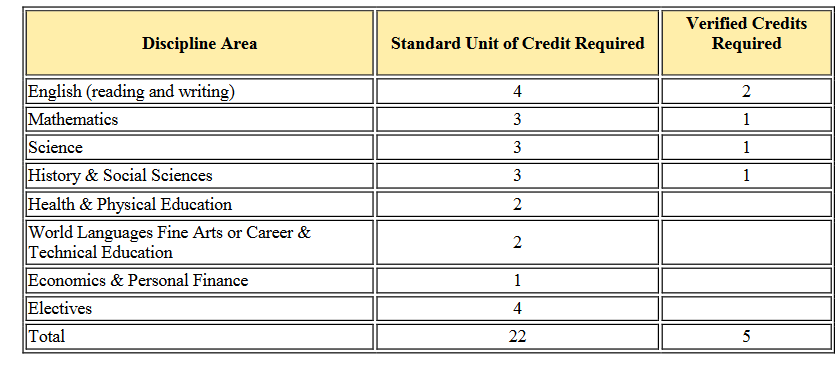 Advanced Diploma
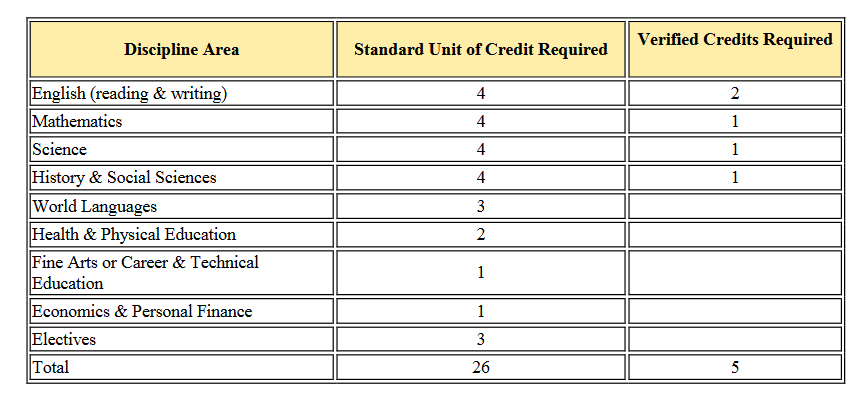 Next Steps
Work with your child to make course selections

If you receive a letter regarding Math Strategies and/or Reading Strategies courses, refer to the letter for who to contact with questions

Students must return their signed CRF no later than February 22

Students will also bring home an academic planning worksheet

In the spring, you will receive a letter regarding math placement
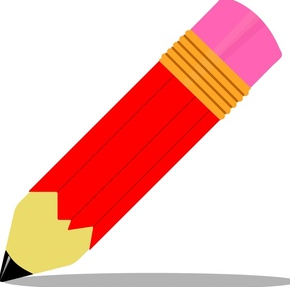 Questions?
Melissa Ortiz (Navigators and Seahawks)
	703-228-5509
	Melissa.laraortiz@apsva.us 

Laura Goodwyn (Mariners and Sailors)
	703-228-5519
	laura.goodwyn@apsva.us
Break-Out Sessions